Το Πιλοτικό Πρόγραμμα για σχολεία STEM στη Δημοτική Εκπαίδευση
2ο Παγκύπριο Συνέδριο SCIENTIX
Παιδαγωγικό Ινστιτούτο Κύπρου
29 Μαρτίου 2023
Το Πιλοτικό Πρόγραμμα για σχολεία STEM στη Δημοτική Εκπαίδευση
18 Φεβρουαρίου 2019: Διορισμός «Επιτροπής για τον Σχεδιασμό και τη Λειτουργία Σχολείου STEM στην Κυπριακή Εκπαίδευση».



15 Μαΐου 2019:  Απόφαση Υπουργικού Συμβουλίου για την υλοποίηση της «πιλοτικής εφαρμογής του Προγράμματος STEM στη Δημοτική Εκπαίδευση από τον Οκτώβριο του 2019».
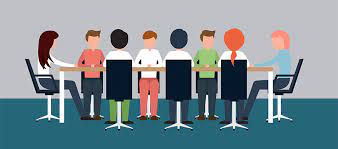 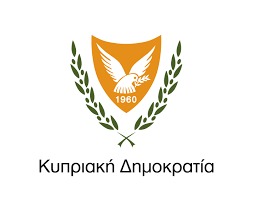 Το πλαίσιο της πιλοτικής εφαρμογής του Προγράμματος  STEM σε σχολεία Δημοτικής Εκπαίδευσης
ΠΡΟΓΡΑΜΜΑ
STEM ΣΤΗ ΔΗΜΟΤΙΚΗ ΕΚΠΑΙΔΕΥΣΗ
Κριτήρια επιλογής σχολείων
Γεωγραφική κάλυψη όλων των επαρχιών
Διαθεσιμότητα εργαστηρίων
Ενδιαφέρον για εφαρμογή του προγράμματος
Συμμετοχή διάφορων τύπων σχολείων ως προς:
	Αριθμό τμημάτων
    Σύνθεση μαθητικού πληθυσμού
    Γεωγραφική θέση
H πιλοτική εφαρμογή του Προγράμματος  STEM σε σχολεία Δημοτικής Εκπαίδευσης
H πιλοτική εφαρμογή του Προγράμματος  STEM σε σχολεία Δημοτικής Εκπαίδευσης
Ωράριο λειτουργίας στα σχολεία που είναι Π.Ο.Σ.
13.05-13.45    Σίτιση 
13.45-14.25    Κατ’ οίκον εργασία
14.25-15.05    Πρώτη περίοδος δραστηριοτήτων STEM
15.05-15.20    Διάλειμμα
15.20-16.00    Δεύτερη περίοδος δραστηριοτήτων STEM
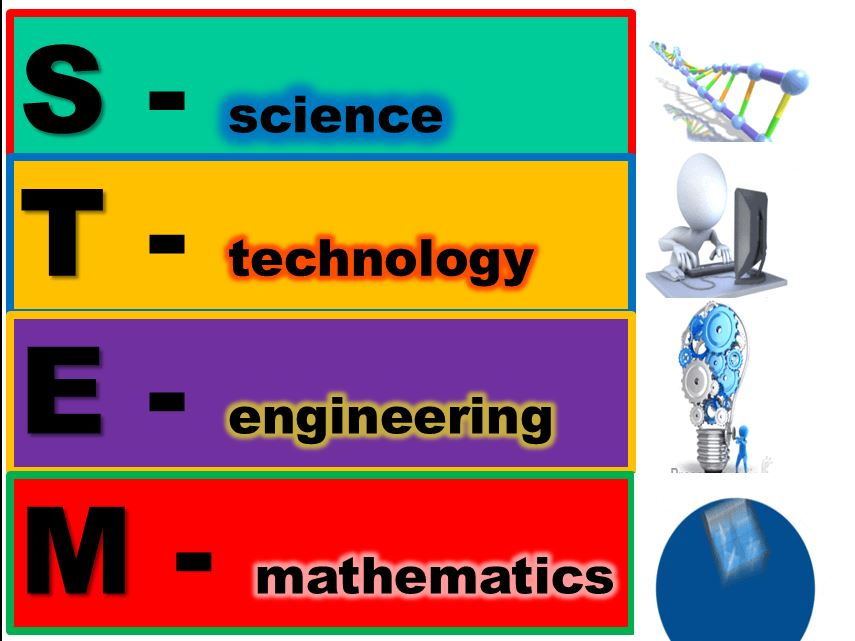 Ωράριο λειτουργίας στα σχολεία που δεν είναι Π.Ο.Σ.
13.05-13.45     Σίτιση
13.45-14.25     Πρώτη περίοδος δραστηριοτήτων STEM
14.25-15.05     Δεύτερη περίοδος δραστηριοτήτων STEM
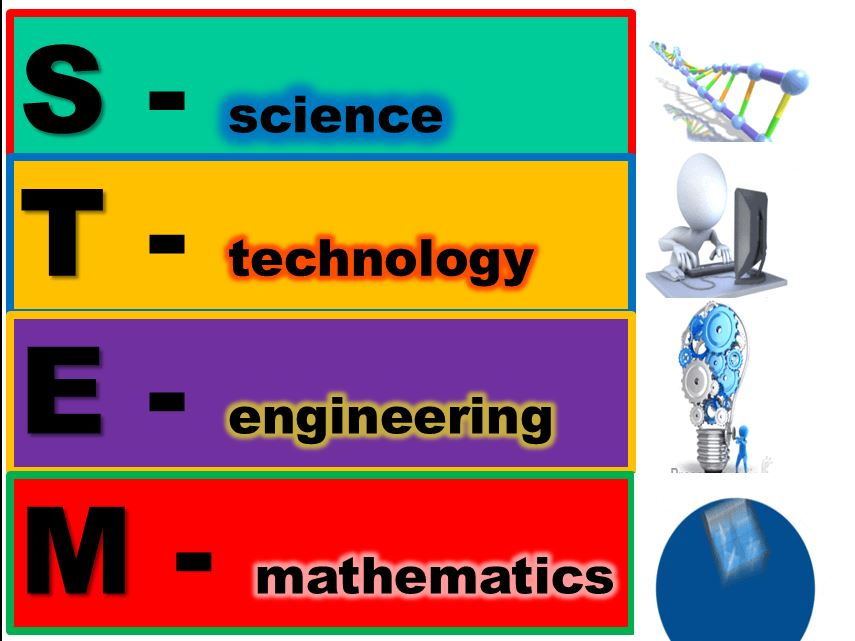 Σημαντικές παράμετροι
Θεματικές για την εκπόνηση σχεδίων εργασίας (projects)
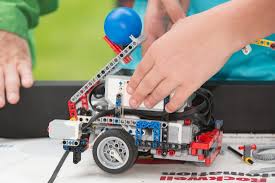 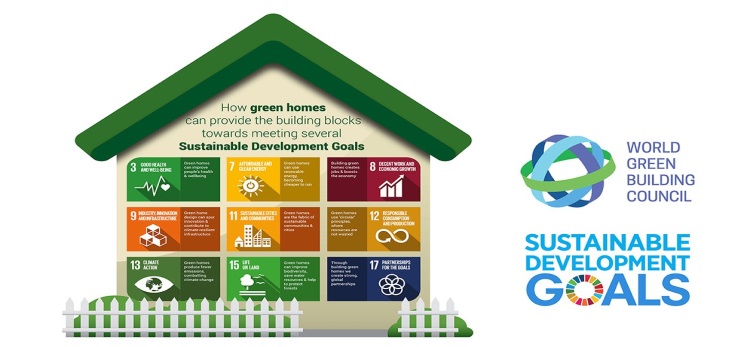 Το έξυπνο θερμοκήπιο
Θεματικές για την εκπόνηση σχεδίων εργασίας (projects)
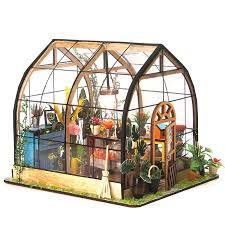 Τα επόμενα βήματα
Επέκτασης του προγράμματος STEM σε περισσότερα σχολεία
Προμήθεια επιπρόσθετου εξοπλισμού
Ανάπτυξη προβληματοκεντρικού αναλυτικού προγράμματος και παραγωγή αντίστοιχων ενοτήτων
Σας ευχαριστώ για την προσοχή σας!